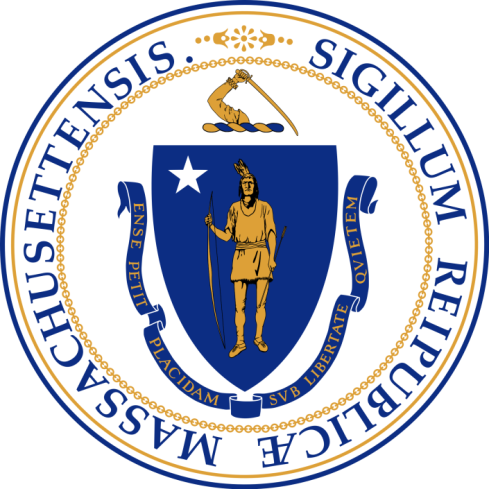 EOHHS Public Listening Session
Home and Community Based Services (HCBS) Waiver Amendment Applications: Adult Supports Waiver, Community Living Waiver, and Intensive Supports Waiver
April 22, 2024
Zoom/Conference Call Logistics
To avoid echo, background noise, and disruptive feedback on this call, please place yourself on MUTE
In Zoom, find the microphone icon and click to MUTE
			- Or - 
On your telephone, use the MUTE function 
If you would like to speak after our brief presentation
In Zoom, use the “raise hand” or chat function to alert moderator that you wish to speak
			- Or - 
On your telephone, briefly unmute yourself and let us know you wish to speak
Zoom/Conference Call Logistics
To turn on captions follow the steps below:
Click on the three dots on the bottom right-hand side
Choose “show captions” from the drop-down menu 
Select your language and click “ok”

			Thank you!
Agenda
Introductions 
 Overview of Waiver Amendments
 Summary of Changes Being Proposed
 Process and Timeline
 Public Comments
Common Acronyms and Terms
Overview: Waiver Amendment Process
CMS typically approves Home and Community Based Services waivers for a period of five years.
Changes to an approved waiver must be submitted to CMS through a Request for an Amendment.
MassHealth and DDS jointly developed the amendment applications.
The draft waiver amendment applications are posted for a 30-day public comment period that ends on April 30, 2024.
Today we are holding a listening session to hear public comments about the amendment applications.
Overview: Adult Supports Waiver, Community Living Waiver, and Intensive Supports Waiver
These waivers provide services and supports to adults, age 22 years and older, who are at an ICF/IID level of care. 

Adult Supports Waiver (AS):  serves individuals who require community-based supports to reside successfully in the community, and who have a strong natural or informal support system. Participants live in family homes, adult foster care, or independently and do not require 24-hour care. 

Community Living Waiver (CL): serves individuals who require a moderate level of assistance.  Participants live in family homes, adult foster care, with a live-in caregiver, or independently and do not require 24-hour care. 

Intensive Supports Waiver (IS): serves individuals who require 24/7 supervision and support to avoid institutionalization.
Summary of Proposed Changes in these Amendments
Increase the current spending limit in the DDS-AS Waiver from $40,000 to $60,000 to accommodate existing and future waiver service rate increases.

Increase the current spending limit in the DDS-CL Waiver from $70,000 to $100,000 to accommodate existing and future waiver service rate increases.

Revise the Placement Services (Shared Living) – 24 Hour Supports service definition, in the DDS-IS Waiver, to allow for cases where a third individual may be placed in the home.
Process: HCBS Waiver Amendment
DDS and MassHealth collaborate to identify updates 
Gather public input
Review public comments and make additional revisions to amendment applications where appropriate
Request CMS approval 
Implement updates when waiver amendment authorization period begins
Timeline
Request approval from CMS at least three months prior to desired effective date
Public Comment: EOHHS requests public input
Last day to submit comments: April 30, 2024
Comments can be submitted via email or mail to EOHHS:
Email: HCBSWaivers@mass.gov (Please state “DDS Adult ID Waiver Comments” in the subject line)
Mail: HCBS Waiver Unit, Executive Office of Health and Human Services, RE: DDS Adult ID Waiver Comments, 1 Ashburton Place, 3rd Floor, Boston, MA 02108 
The applications with proposed changes and this presentation are posted online:
https://www.mass.gov/info-details/home-and-community-based-services-waiver-renewal-and-amendment-applications-public-input-process
Hard copies of the applications with proposed changes are available upon request. Please use email or mailing address above.
Public Comment: Oral Comments at Today’s Listening Session
Share your input with us today
Please state your name and affiliation (e.g., waiver participant, family member, waiver service provider, etc.)
Oral comment at today’s session does not need to be submitted in writing.
If you wish to provide comments but are unable to do so during today’s session, please email or mail your comments by April 30, 2024.. 

Thank you!